Увод във вградените системи
Вградени системи
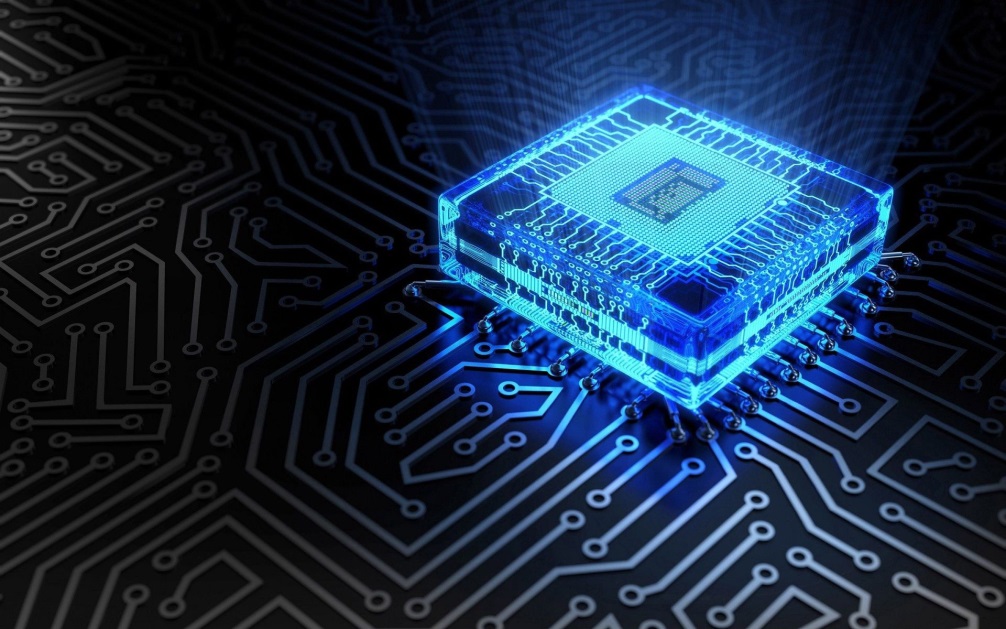 Вграденисистеми
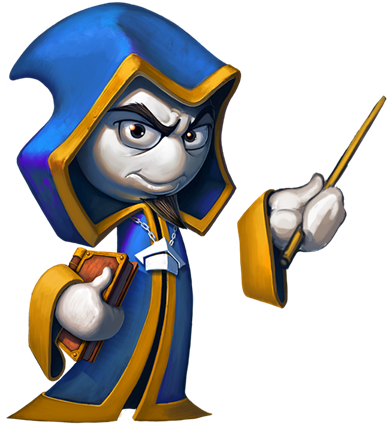 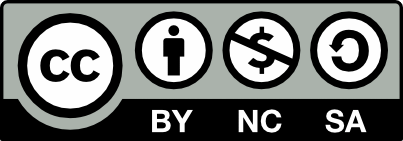 Учителски екип
Обучение за ИТ кариера
https://it-kariera.mon.bg/e-learning
Съдържание
Дефиниция за вградена система
Структура на вградена система
Примери за вградени системи
Микроконтролери
Етапи на разработка
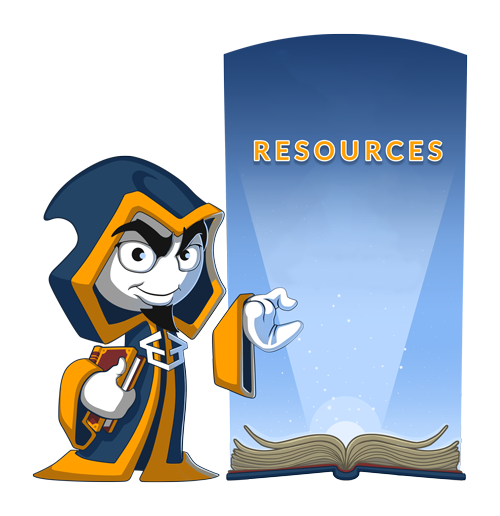 2
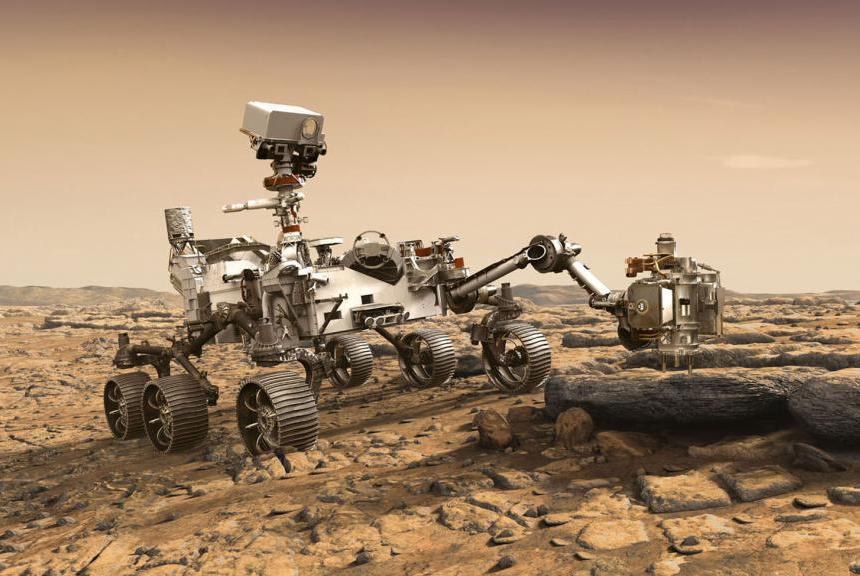 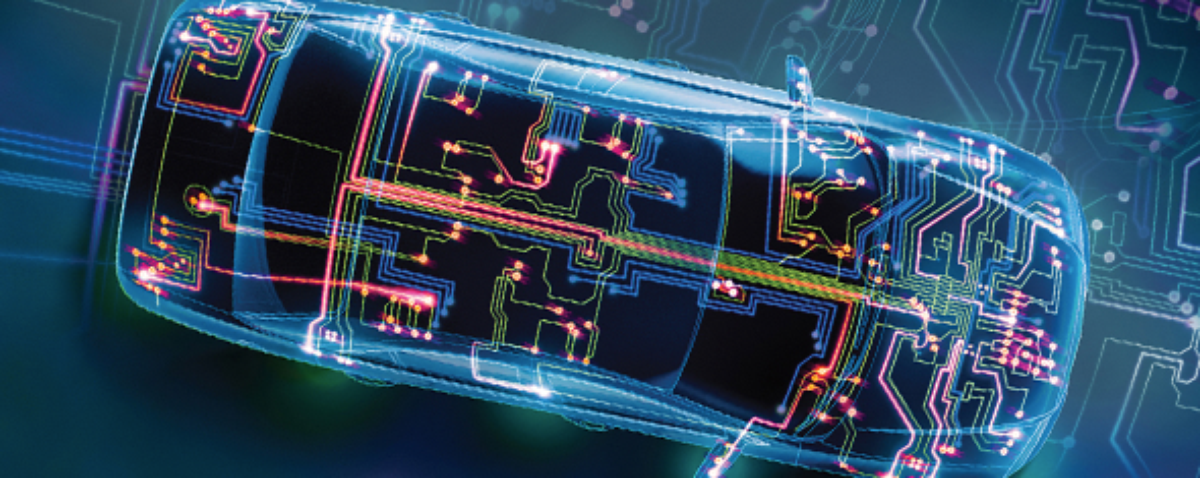 Вградени системи
Embedded systems
3
Определение за вградена система
Вградена система (на англ. Embedded system) е система, в която има вграденен компютърен модул който я управлява и анализира.
Възможно е вградената система да бъде както самостоятелна система, така и част от по-голяма такава.
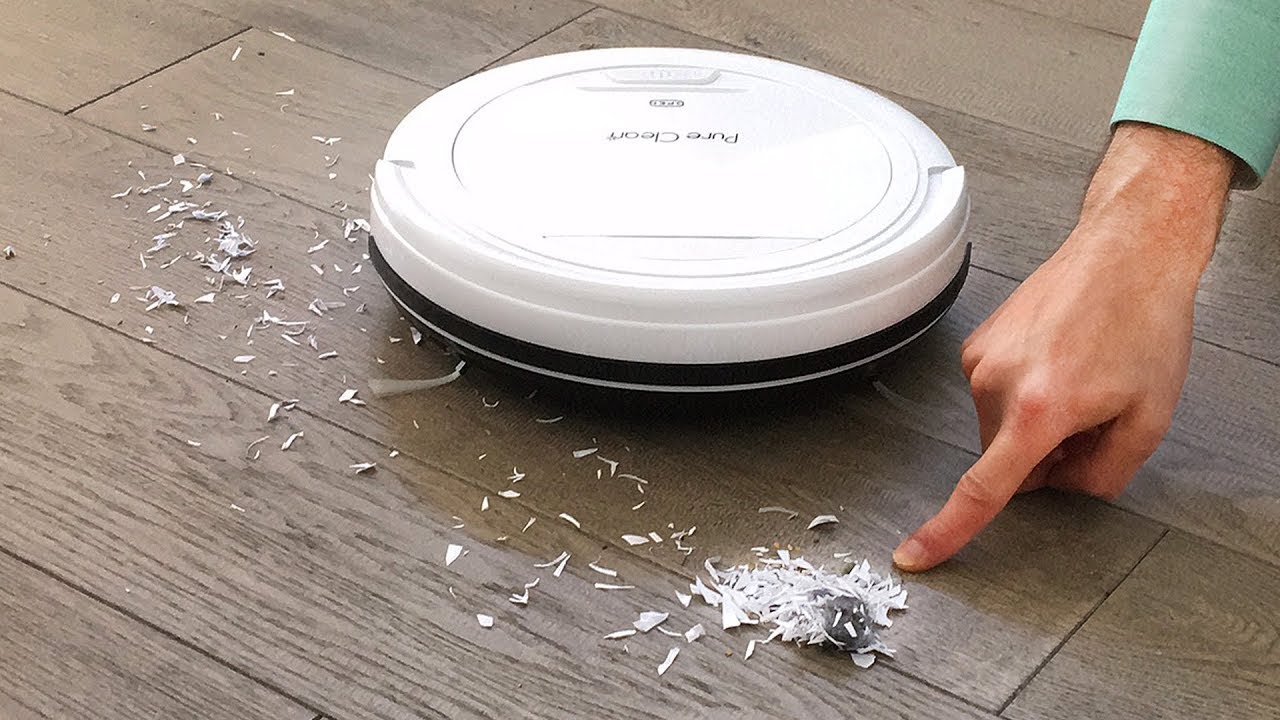 4
Примери за вградени системи
Съвременна перална машина 
Прахосмукачка-робот
Светофар
Охранителна система (СОТ)
Анти-блокираща система за автомобил (ABS)
Противобуксуваща система за автомобил (ASR)
Електронна система за управление на дрон
Автопилотна система на превозно средство
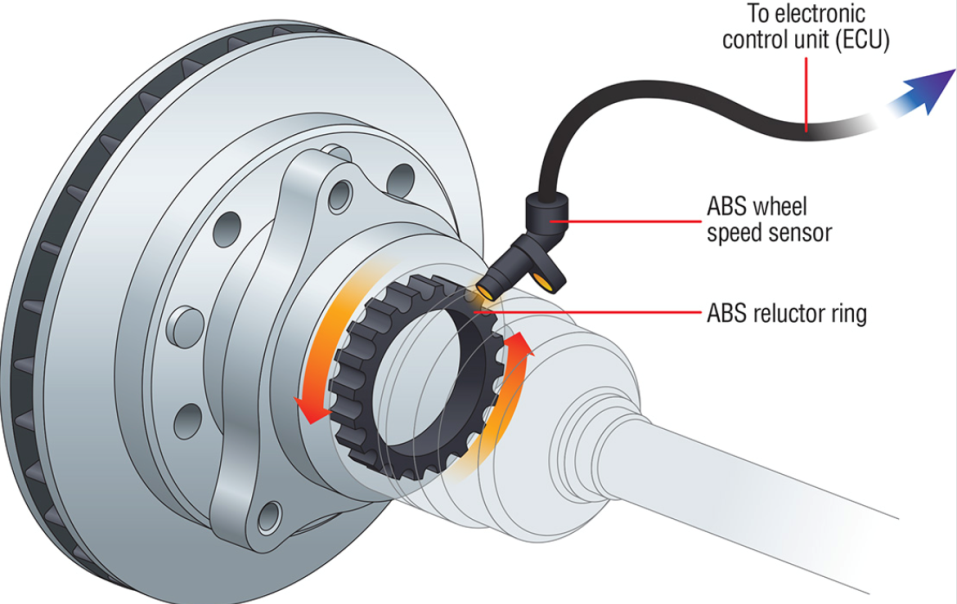 5
Примери за вградени системи – образователни състезателни роботи
Робот преследвач на линия – (Line follower robot)
Робот за 3D лабиринт – (Wall maze robot)
Сумо робот – (Sumo robot)
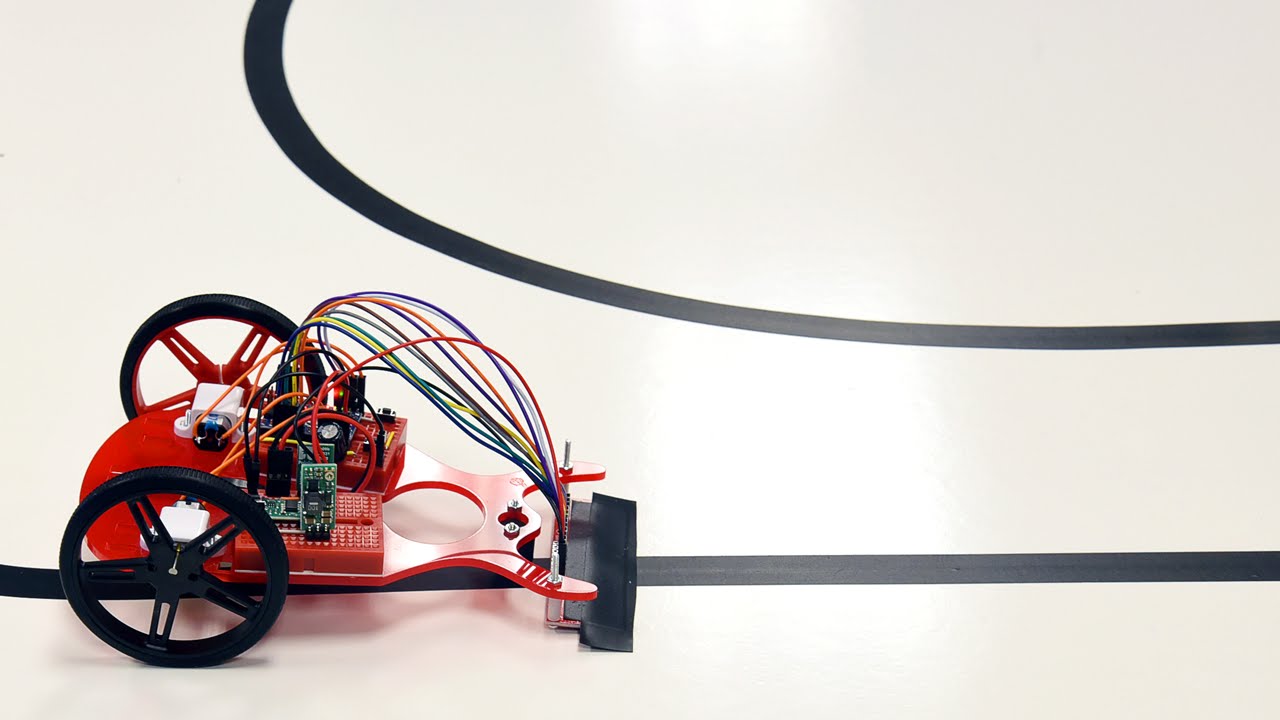 6
Примери за вградени системи – специализирани
Биохимични анализатори
Пейсмейкъри (електрически кардиостимулатор) – предназначен е за въздействие и коригиране на ритъма на сърцето. Имплантира се в тялото на човек.
Бордово оборудване на сателитни системи
Дозиращи машини във фармацевтиката, 
хранително-вкусовата промишленост, строителството...
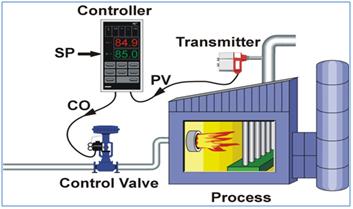 7
Блокова схема на вградена система
8
Блокова схема на вградена система  – микрокомпютър (програмируемо у-во)
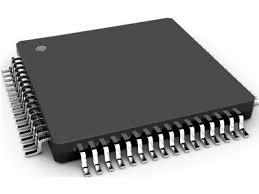 Най-важното нещо във всяка вградена система е микрокомпютърът . Той представялява програмируемият модул, в който е заредена програмата за управление на системата. Може да кажем, че той е „мозъкът“ на системата. В зависимост от изискванията за управление и мониторинг на системата микрокомпютърът може да представлява : едноплатков компютър, микроконтролер (MCU), цифров сигнален процесор (DSP), програмируема матрица (PAL/CPLD/FPGA), програмируем логически контролер (PLC)…
9
Блокова схема на вградена система –  сензори
Сензорите (датчиците) са устройства, които преобразуват определена физическа величина в електрически сигнал, който може да бъде разчетен от програмируемото устройство. Пример за сензори са: сензори за температура, сензор за влажност, сензор за анализ на газове, pH сензор...
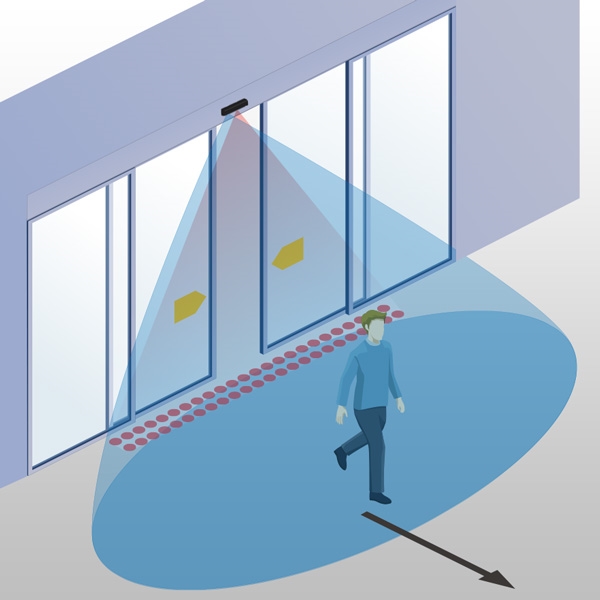 10
Блокова схема на вградена система – разяснение – изпълнителни устройства
Изпълнителните устройства извършват определена полезна работа под управление на програмируемото устройство. Пример за такива устройства са електродвигатели, дисплеи, светлинни и звукови индикации, нагреватели, бъркалки, компресори, помпи, пневматични цилиндри...
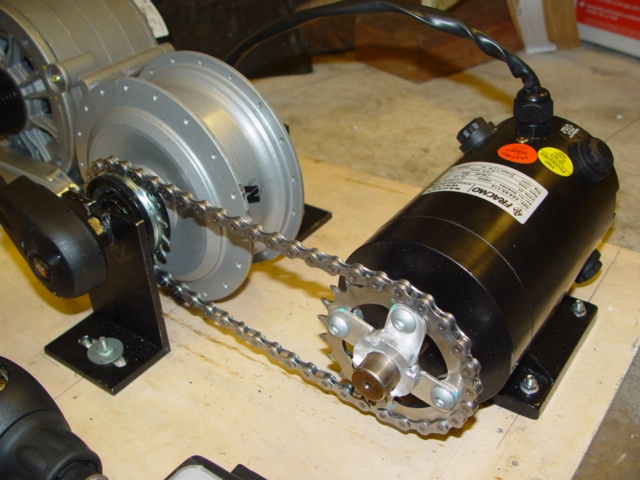 11
Блокова схема на вградена система –  преобразувателни схеми
Преобразувателните схеми служат за допълнителна обработка на електрическите сигнали. Напр. изходите на някои сензори имат много ниски стойности на изходното напрежение и за да могат да бъдат прочетени от програмируемото устройство е необходимо електрическият сигнал предварително да се усили.
   Пример за такива схеми са: усилватели, филтри, делители на ток/напрежение, схеми за смяна нивото на сигнала, драйвери за електромотори...
12
Блокова схема на вградена система – комуникация
За комуникация с компютърни системи или други вградени системи се използват стандартизирани протоколи за комуникация. Те се реализират хардуерно като част от програмируемото устройство или като външени модули. Пример за такива комуникации са: USB, UART, SPI, I2C, CAN, RS232, RS485,  Bluetooth, Wi-Fi, Zigbee, LoRaWAN…
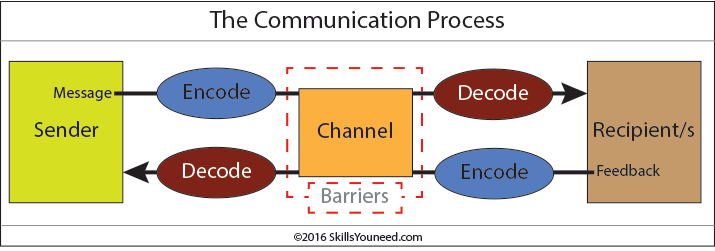 13
Блокова схема на вградена система – обобщение
Една вградена система не е необходимо да съдържа всички от изброените елементи. Напр. електронна метрологична станция може да има само сензори и средства комуникация без да е необходимо да има изпълнителни устройства, които да управлява. А пък система за управление на гаражната врата чрез дистанционно може да няма сензори.
Повечето системи за управление на отговорни и важни процеси (напр. автопилот на самолет) е необходимо да има данни от текущото състояние на обекта и спрямо него да прилага подходящо управление. Такава връзка се нарича обратна връзка (feedback) и е много важна при управлението на различни процеси.
14
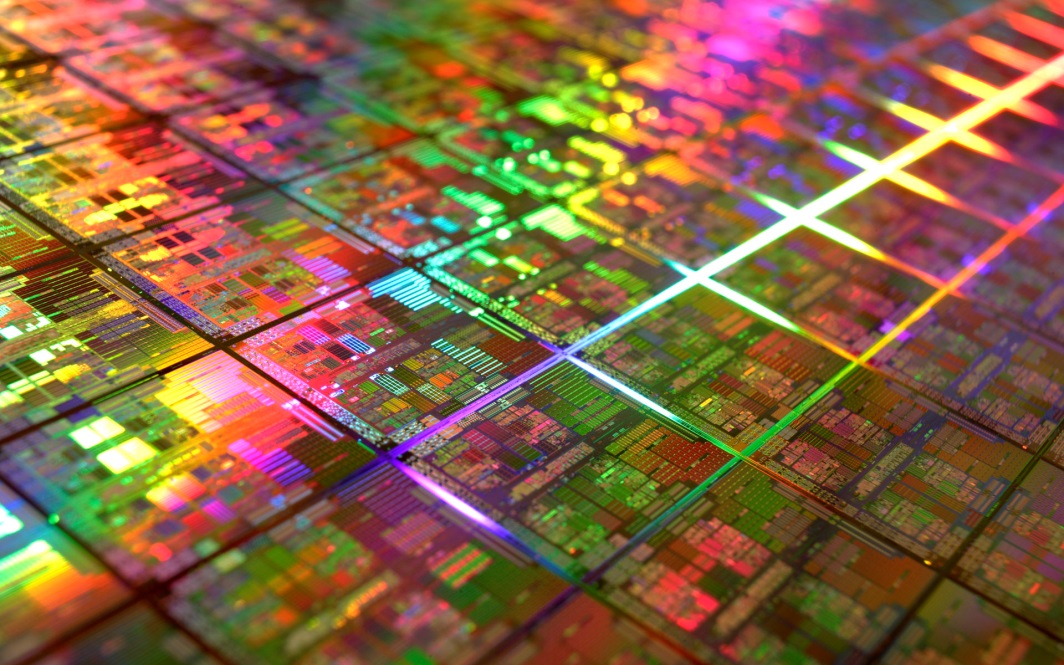 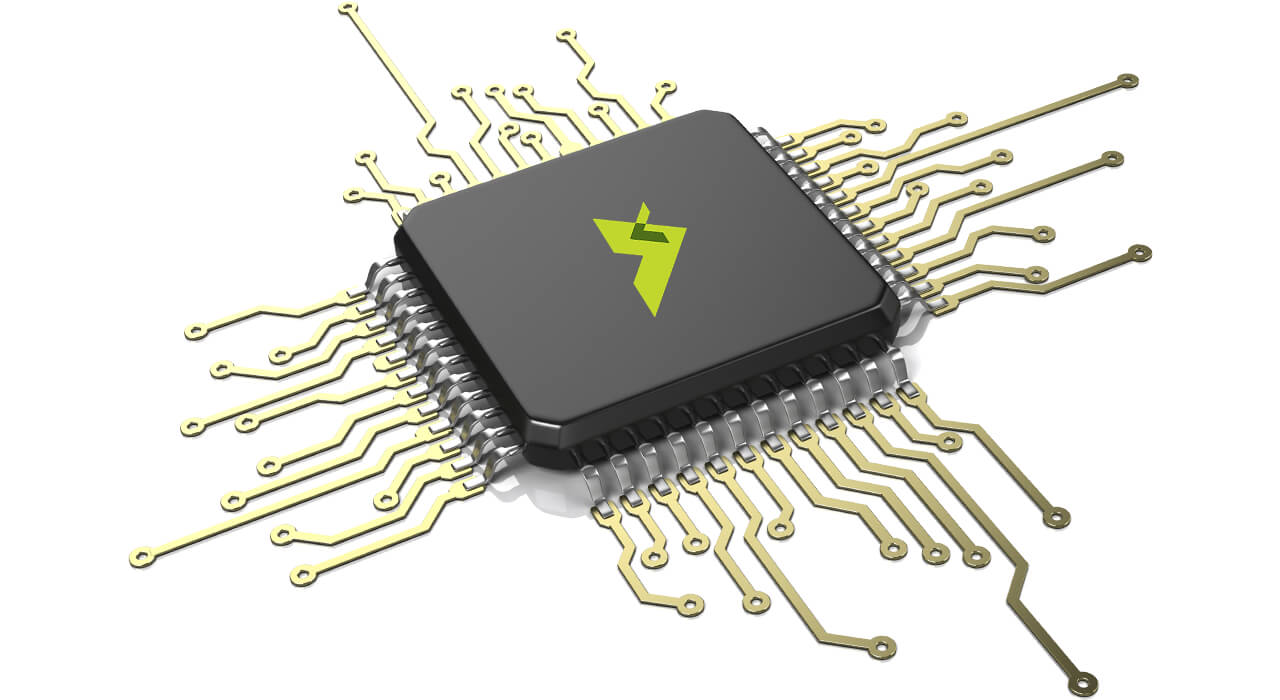 Микроконтролери
MCU – MicroController Unit
15
Микроконтролер
Микроконтролерът е едночипова (в корпуса на една интегрална схема) компютърна система. Един от най-използваните модули в съвременните вградени системи.
+ малка консумация на ел. енергия
+ малки размери 
+ ниска цена
 - ниска изчислителна мощност
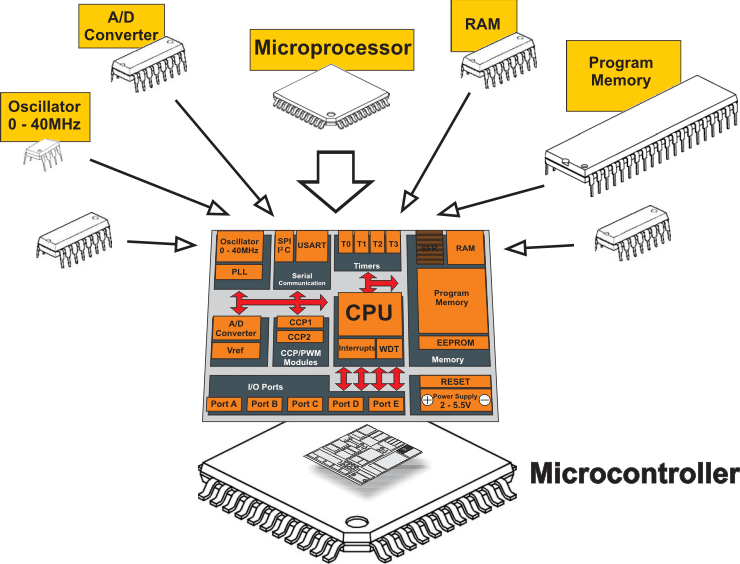 16
Блокова схема на микроконтролер
17
Основни параметри на микроконтролерите
Разредност: [bits];
 Tактова честота: [MHz];
 Производителност: [MIPS];
 Размер на оперативната памет, RAM: [ kB];
 Размер на програмната памет, Flash: [ kB];
 Размер на постоянната памет, EEPROM: [ kB];
 Входно-изходни портове: [бр., видове];
 Комуникационни интерфейси: [видове];
 Захранващо напрежение: [V];
 Цена: [$].
18
Програмиране на микроконтролери
Програмата се създава в среда за разработка, която обикновено се предоставя от производителя на микроконтролера. Нейната цел е да преведе сорс кода от езика от високо ниво до машинен код - *.hex файл.
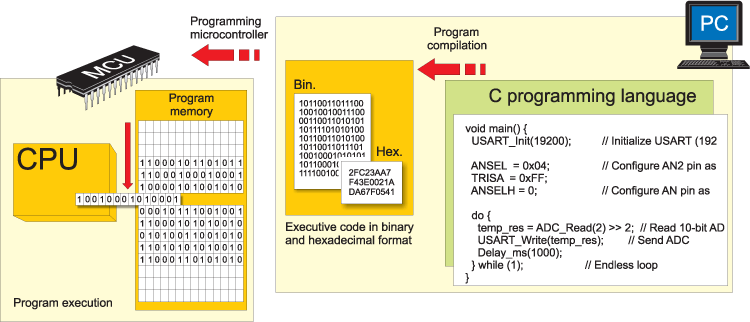 19
Записване на програмата
*.hex файлът се изпраща през порт от компютъра до специално устройство наречено програматор и се записва в програмната памет на микроконтролера.
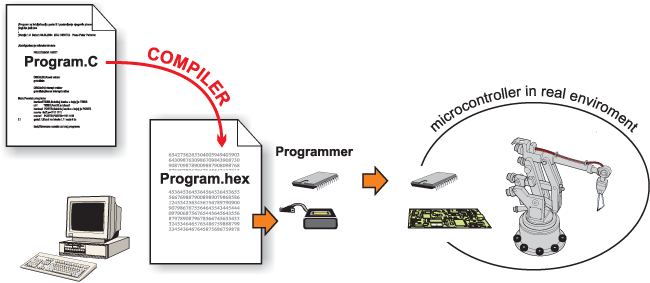 20
Езици за програмиране на микроконтролери
Езици от ниско ниво: машинен език, асемблер:
 + максимален контрол върху хардуера
 -  силно зависими от вътрешната архитектура на микроконтролера.
 Езици от високо ниво: C/C++ -> най-често използвани за програмиране на микроконтролери.
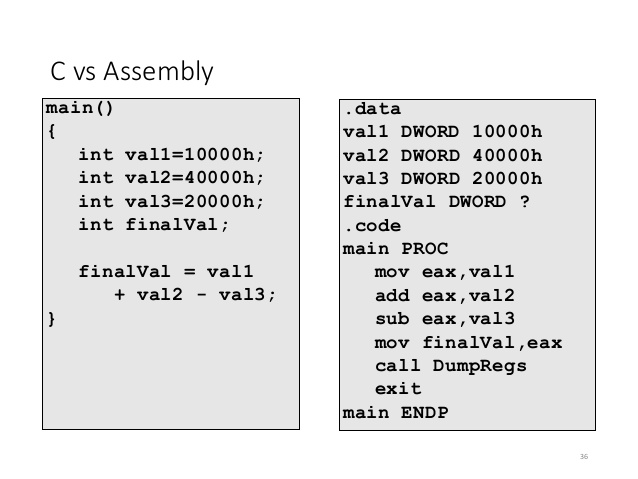 21
Езици за програмиране на микроконтролери
Графично (блоково) програмиране 
 използва се от деца – напр. Lego robotics  
 професионално програмиране на PLC и микроконтролери  чрез Ladder diagrams от електроинженери.
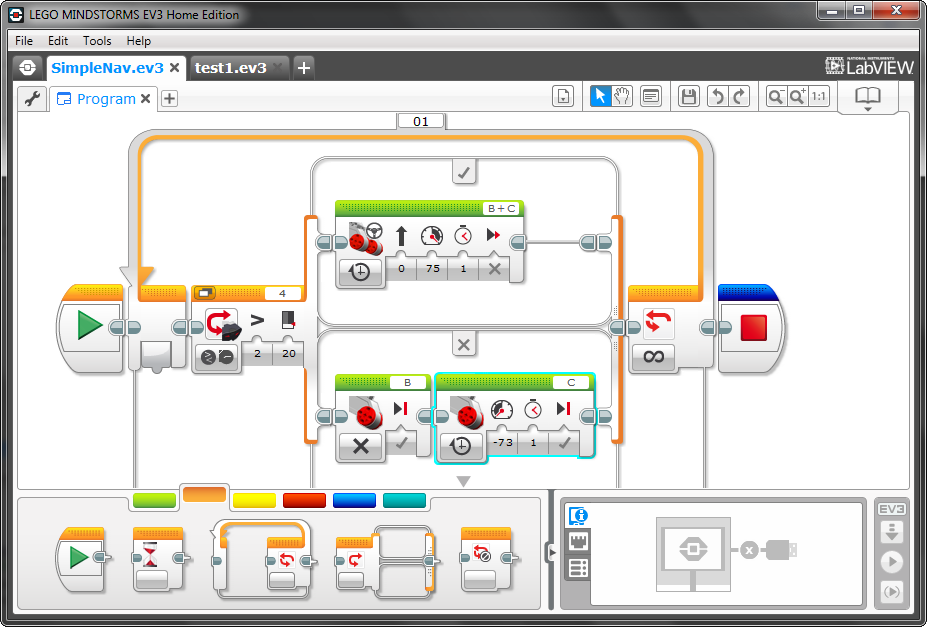 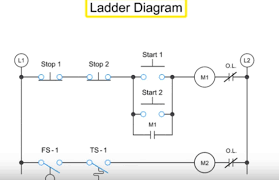 22
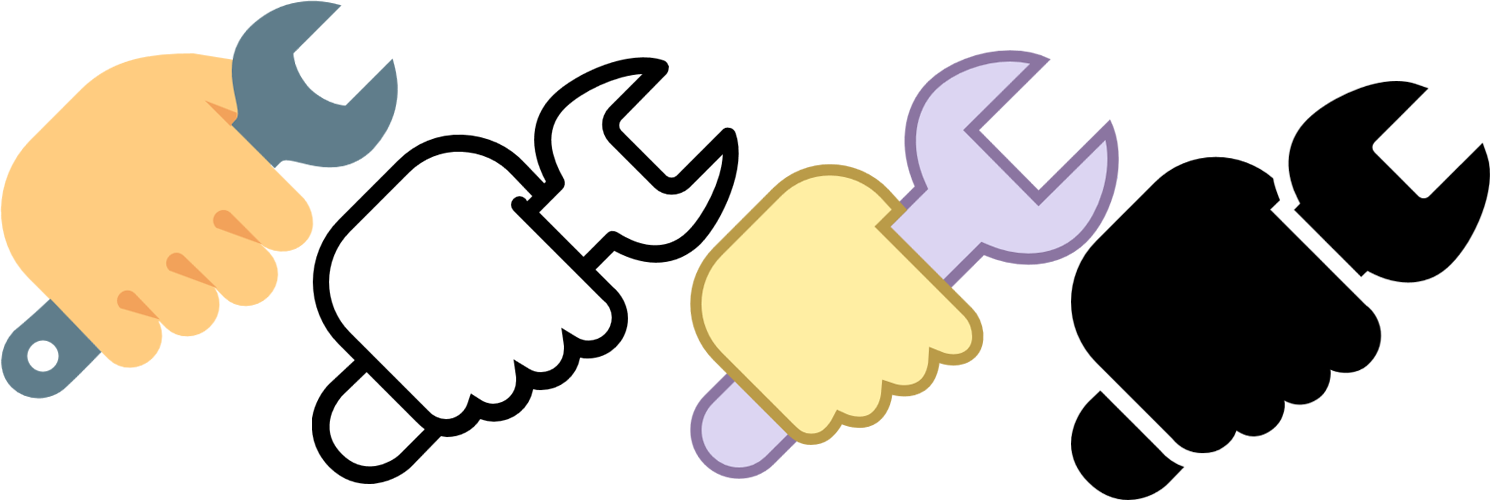 Етапи на разработка на вградени системи
23
Етапи на създаване на вградени системи
Проектиране и създаване на хардуер
Разработка на управляващ софтуер




За проектирането и създаването на вградени системи са необходими познания както по програмиране, така и по електроника!
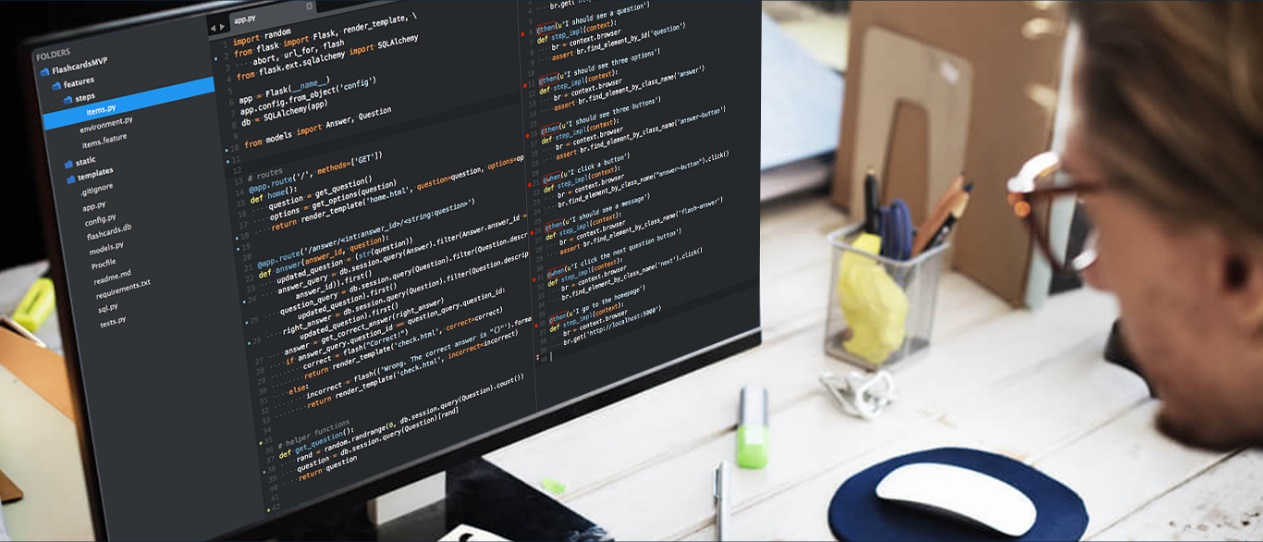 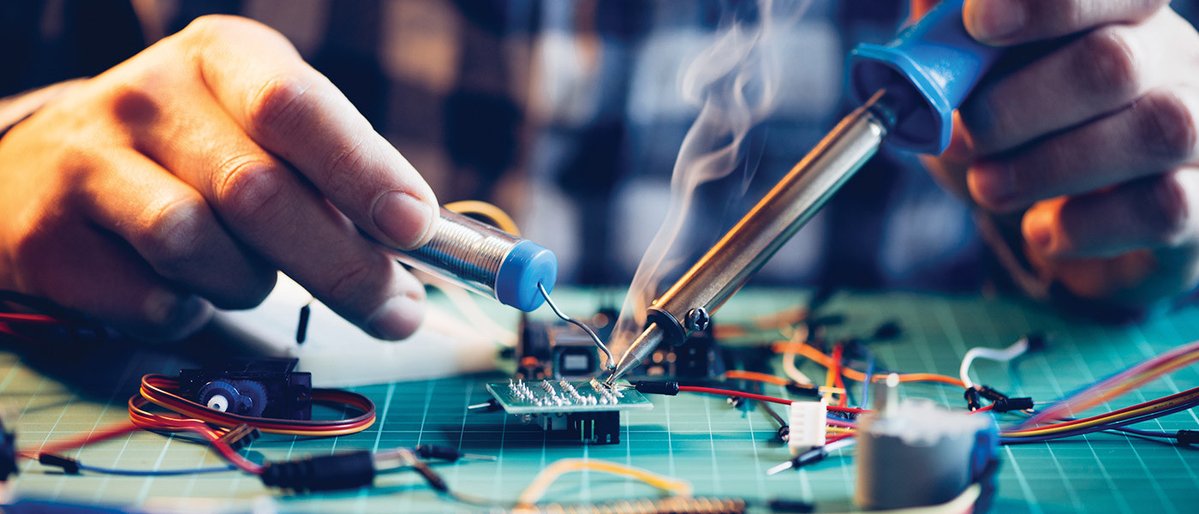 24
Етапи на създаване на вградени системи
Възможности за симулация на хардуера и управляващия софтуер във виртуална среда
Създаване на прототипи
Създаване на готова система
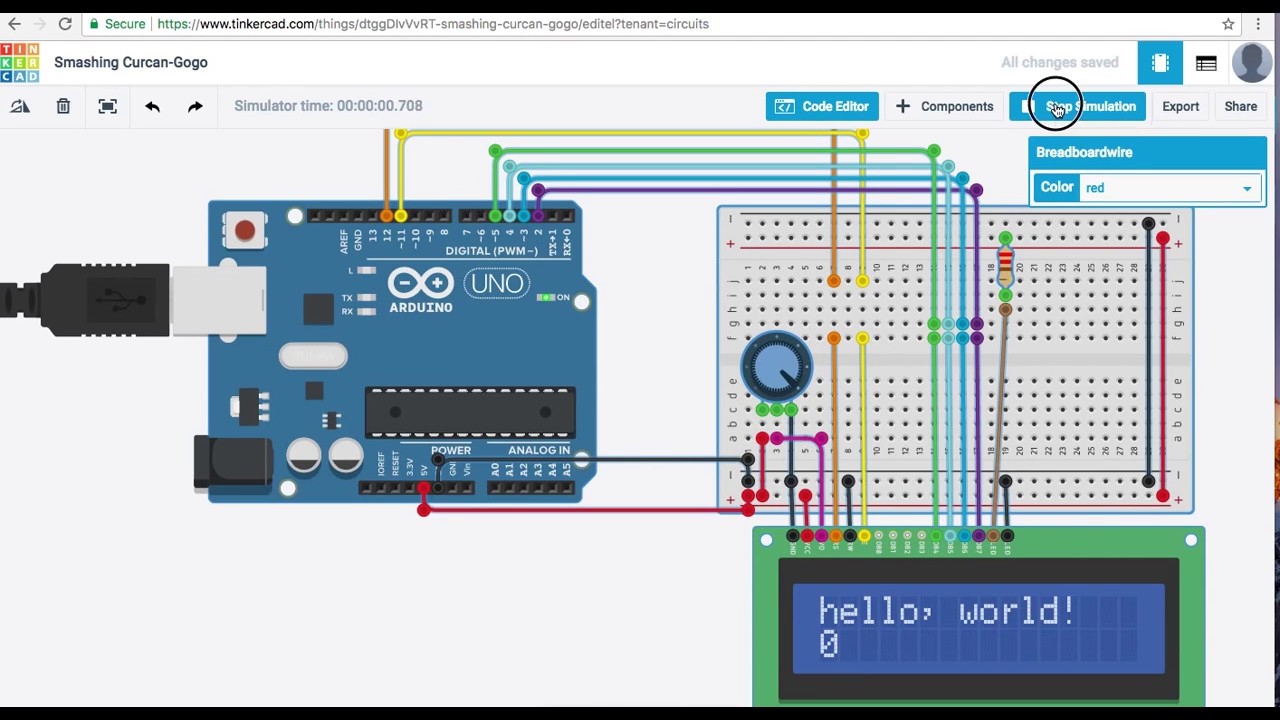 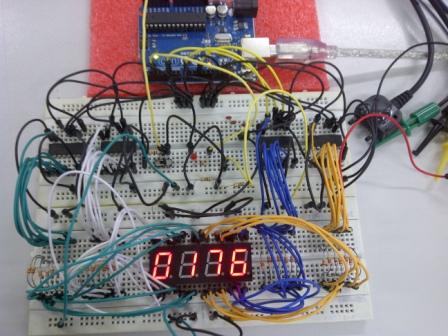 25
Вградени системи
https://it-kariera.mon.bg/e-learning/
Какво научихме днес?
Вградените системи са системи които се 
се управляват от компютър.
Вградените системи са навсякъде около нас.
Микроконтролерът е малък едночипов 
компютър.
Проектирането на вградената система може да стане
във виртуална среда, след което се минава към изработка на прототип и накрая към създаването готов продукт.
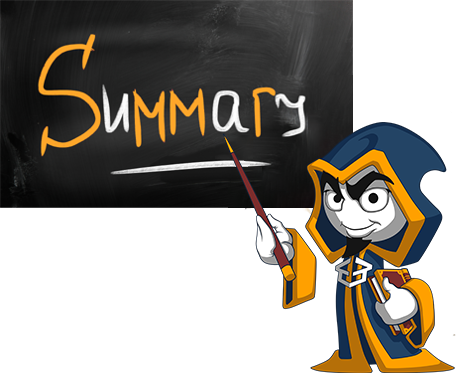 27
Министерство на образованието и науката (МОН)
Настоящият курс (презентации, примери, задачи, упражнения и др.) е разработен за нуждите на Национална програма "Обучение за ИТ кариера" на МОН за подготовка по професия "Приложен програмист"



Курсът се разпространява под свободен лиценз CC-BY-NC-SA
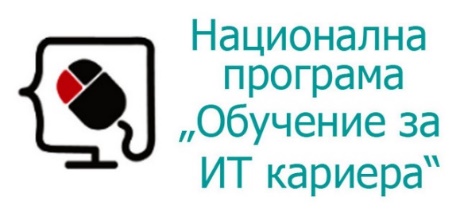 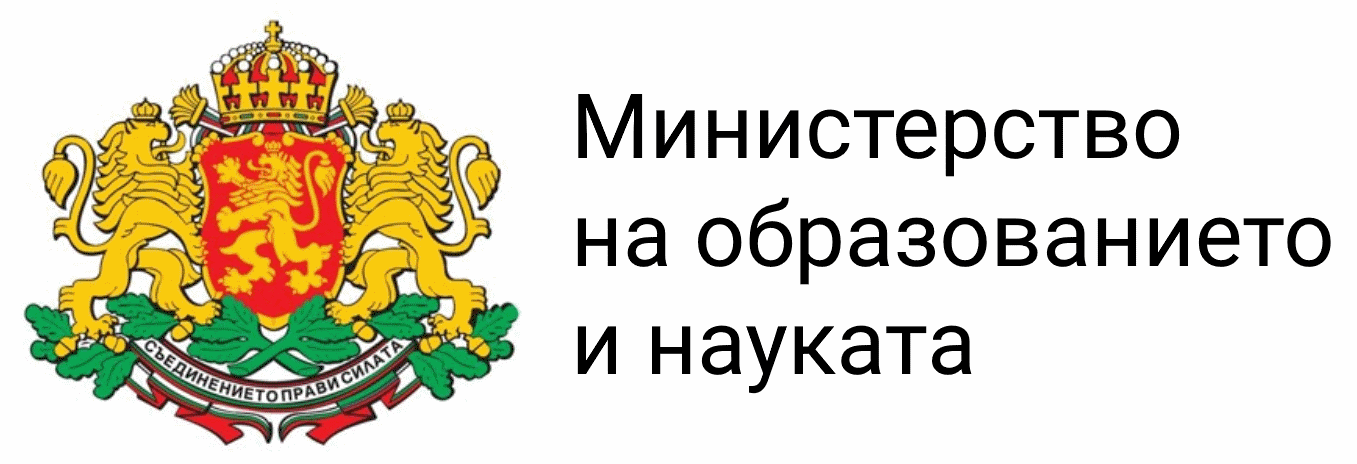 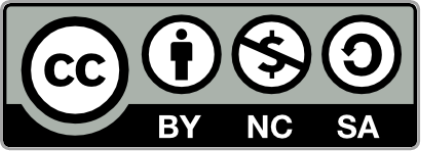 28